The Sky and the Earth
Class 1            EVS
Things in the sky
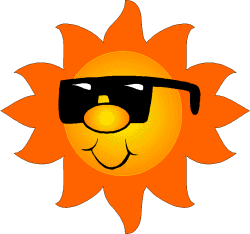 sun
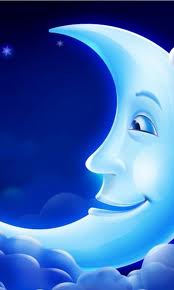 MOON
STARS
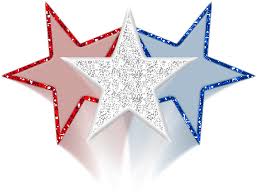 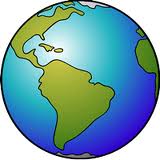 EARTH
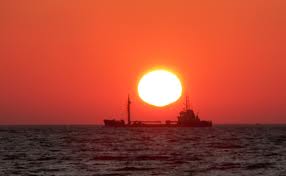 SUN
A big ball of fire
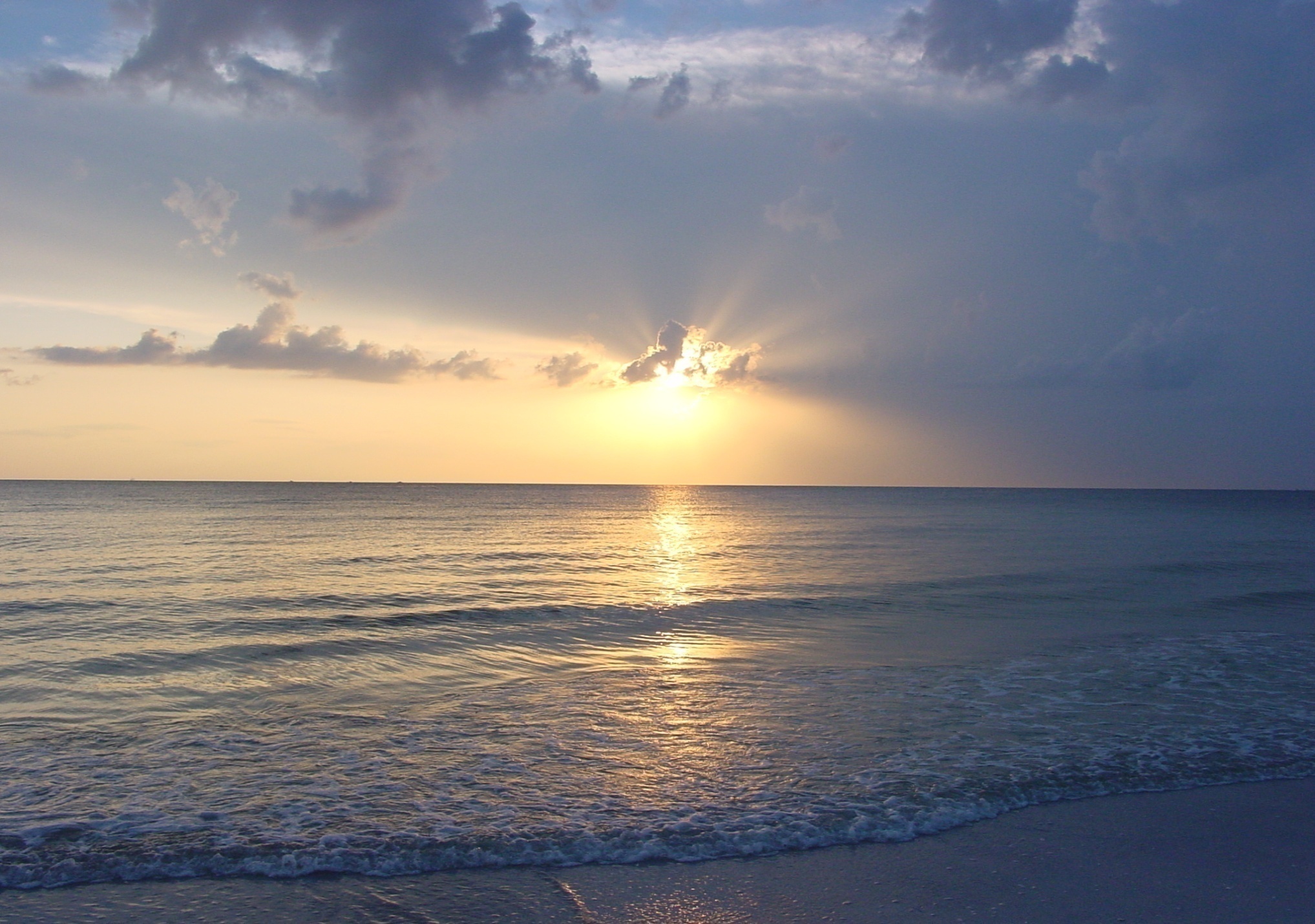 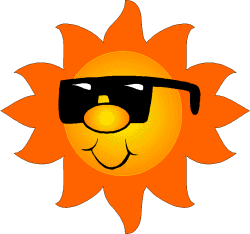 SUN
Rises in the east and sets in the west.



Gives us heat and light.
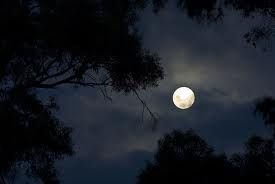 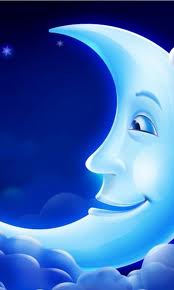 MOON
See at night.

Has no light.

Gets light and heat from sun
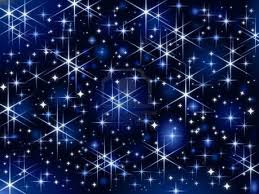 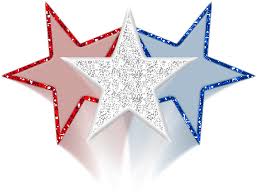 STARS
See at night.

Large number of them are there.

Very far away from us.
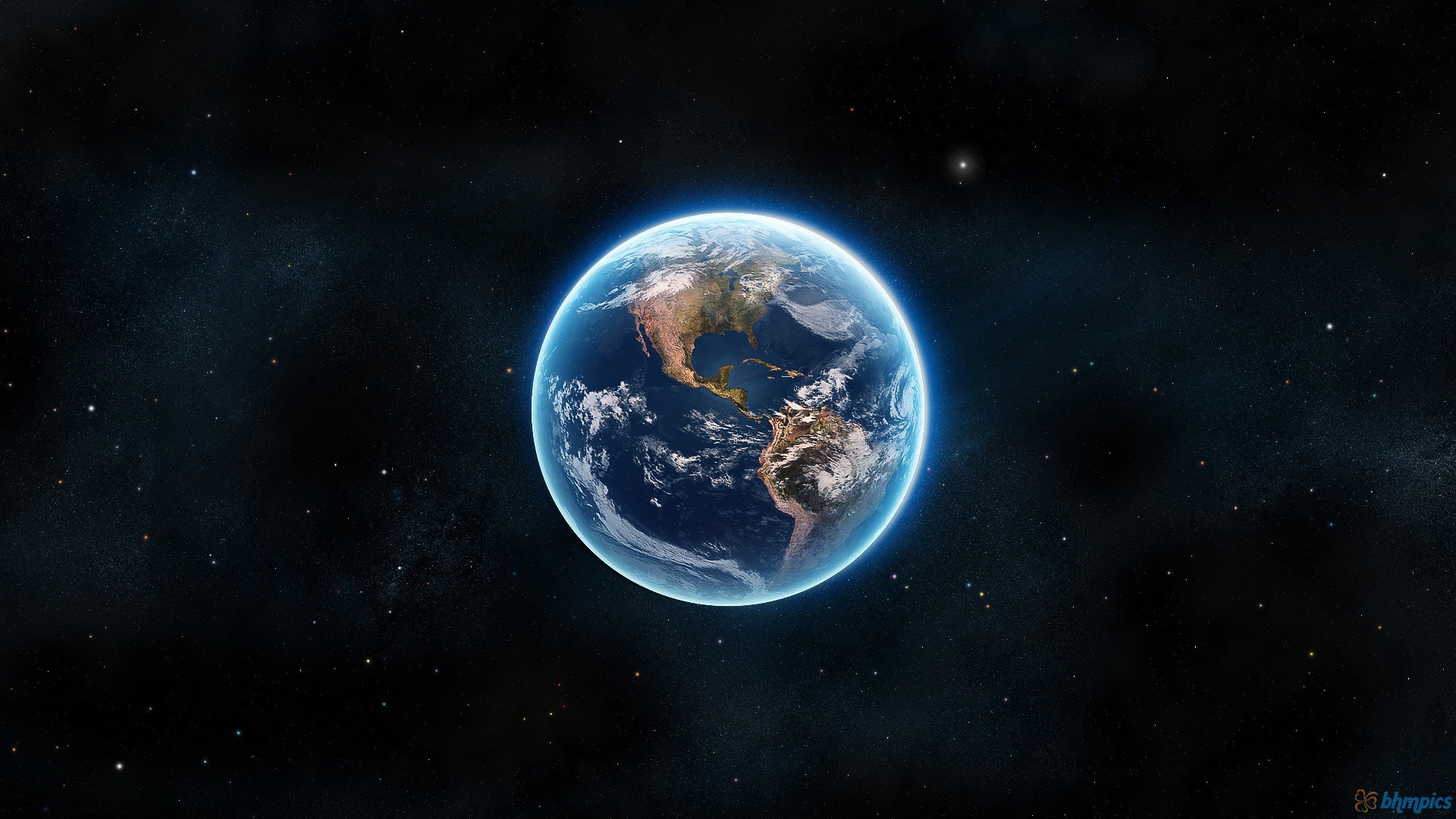 earth
Home of all living thing.

Round in shape.

Made up of land and water.
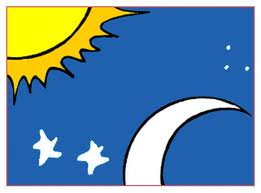 Fill in the blanks.
stars
earth
sun
We can not count the number of -------------
All living things can be seen on ----------------
The moon gets light from -----------------------
------------------------- is the big ball of fire. 
----------------- is made up of land and water.
Sun
Earth